Mardi 2 juin séance 1 CM1
Calcul mental
Rechercher le complément au nombre supérieur pour effectuer des calculs
Calcule  12 + 199
12 + 199  = 199 + 12 
                 = 200 + 12 - 1
                 = 211
211
[Speaker Notes: Partage équitable  - autant chacun]
Calcule  58 + 124
58 + 124  = 124 + 58 
                 = 124 + 60 - 2
                 = 182
182
[Speaker Notes: Partage équitable  - autant chacun]
Calcule  308 + 69
308 + 69  = 308 + 70 - 1 
                 = 377
377
[Speaker Notes: Partage équitable  - autant chacun]
Calcule   32 + 139
32 + 139  = 140 + 32 - 1 
                 = 171
171
[Speaker Notes: Partage équitable  - autant chacun]
Calcule 156 - 39
156 - 39  = 156 - 40 + 1 
                 = 117
117
[Speaker Notes: Partage équitable  - autant chacun]
Calcule 179 - 54
179 - 54  = 180 - 54 - 1 
                 = 125
125
[Speaker Notes: Partage équitable  - autant chacun]
Nombres
Les grands nombres
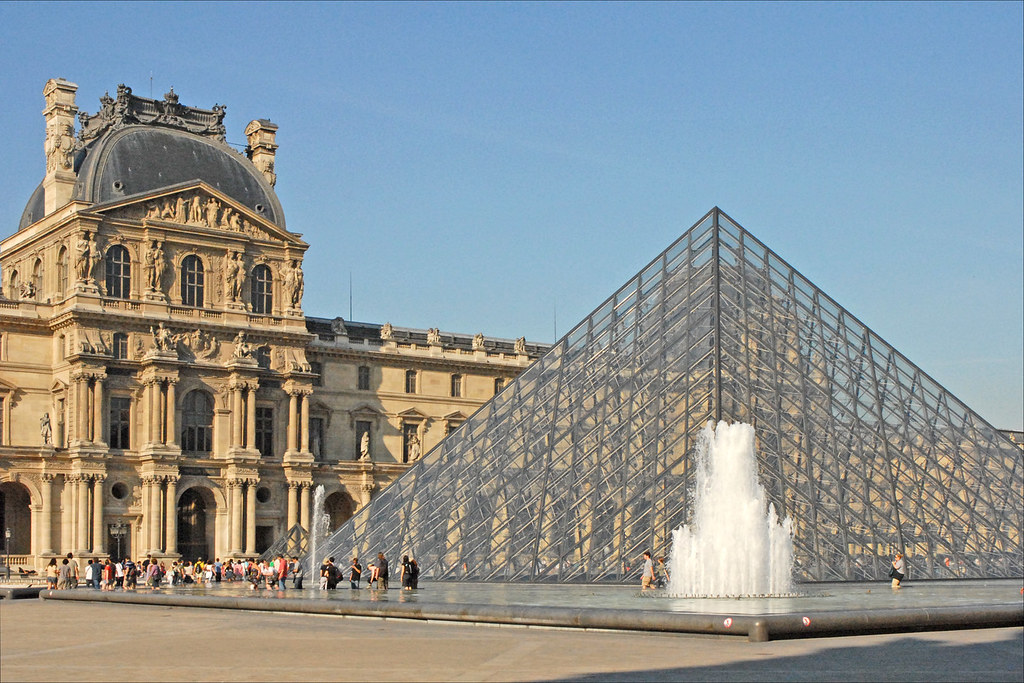 Ecrire les grands nombres
Le musée du Louvre a accueilli un très grand nombre de visiteurs en 2018.

Écris ce nombre en chiffres [nombre dicté].
Je lis un grand nombre
centièmes
dixièmes
1   2   0   0   4   0     0
,
Se lit « Un-million-deux-cent-mille-quatre-cents »
1 200 400
À RETENIR
Pour lire ou écrire un grand nombre entier, il faut faire des tranches de 3 chiffres en partant du chiffre des unités et utiliser les mots mille, million.
Dictée de nombres
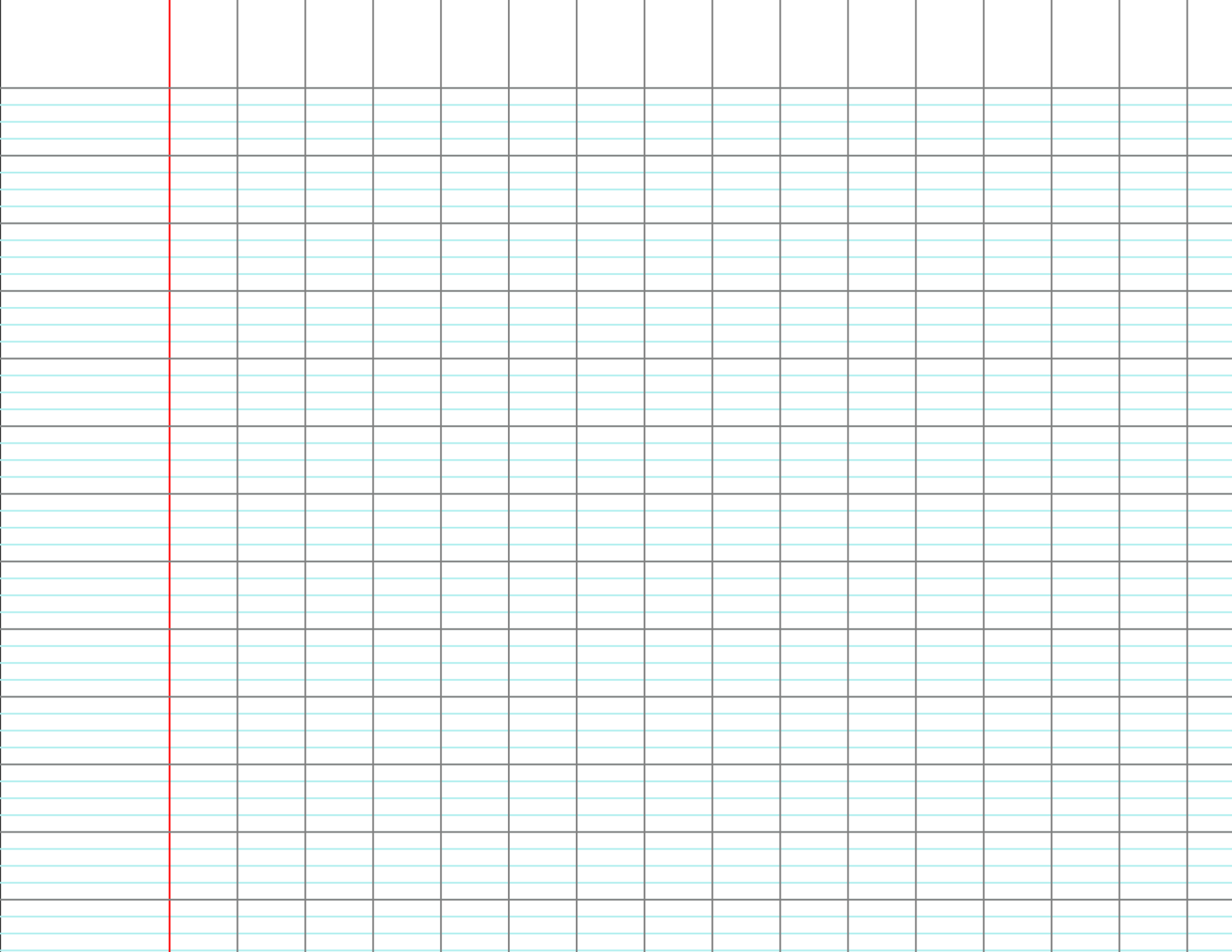 a.
b.
c.
d.
e.
Dictée de nombres
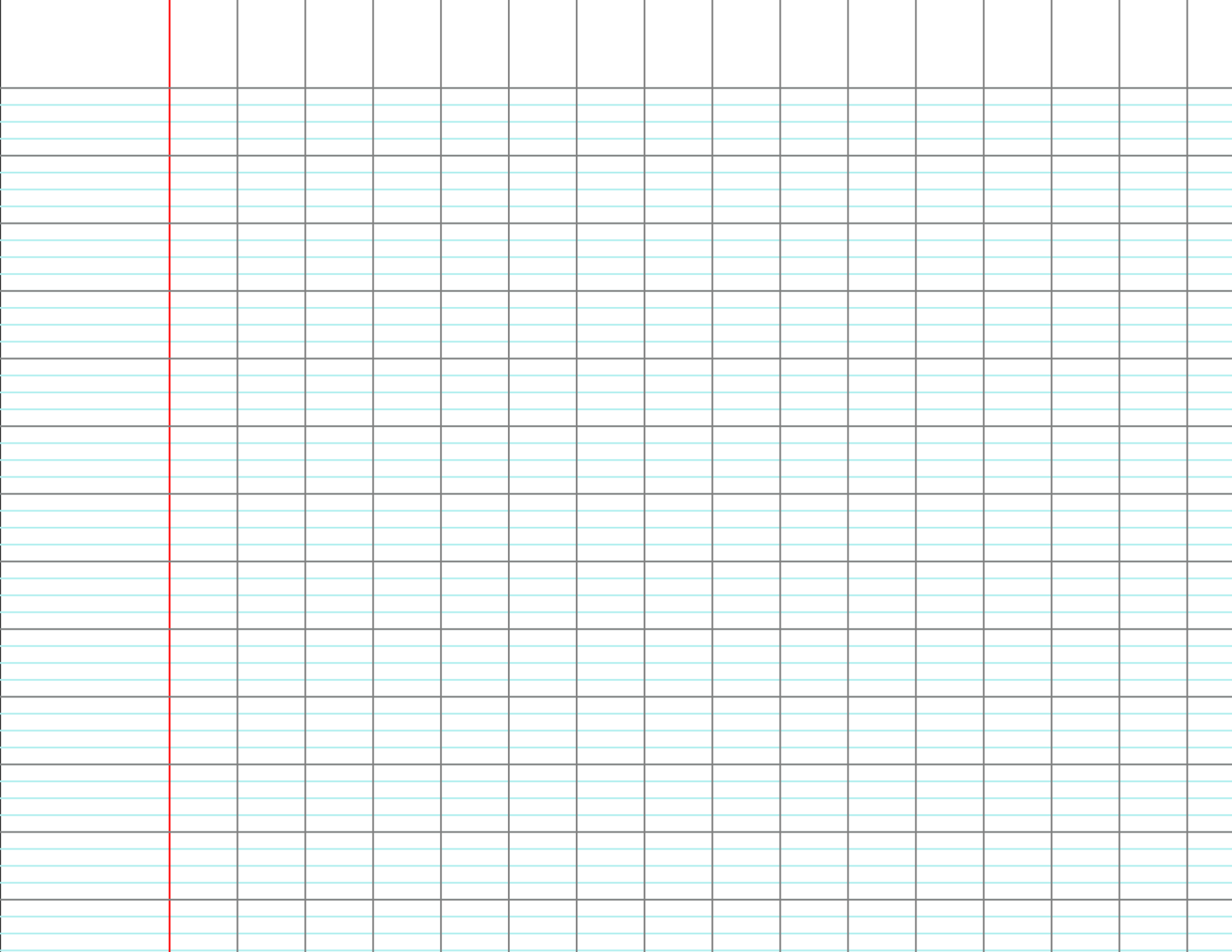 a.
b.
3  693  587
c.
25  500  500
d.
85  060  150
e.
6  430  000
2  500  050
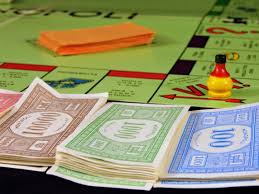 Décomposer un nombre
Yvon et Lucie jouent à un jeu de société.
Voici la somme d’argent de chacun à la fin de la partie. 
Qui a gagné?
Composer un nombre
Quel nombre a été décomposé?
(100 000 000 x 4) + (10 000 000 x 3) + (1 000 000 x 5 ) +(100 000 x 9) =
Problèmes
Problèmes relevant de la proportionnalité
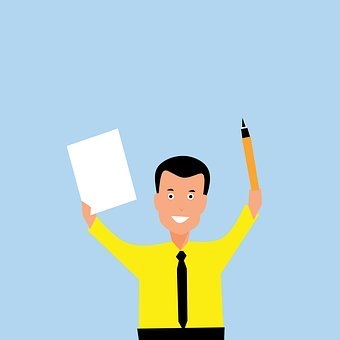 Correction du problème donné
L’école a besoin de nouveaux stylos pour la rentrée.
Le fournisseur vend des lots à 8 € comprenant 2 boîtes de 25 stylos.
Le directeur commande 8 boîtes.
Combien doit payer le directeur ?
Combien de stylos a-t-il acheté ?
8 x 4 = 32	         Il doit payer 32 €.
25 x 8 = 200        Il a acheté 200 stylos.
Vrai ou faux ?
Si Max mesure 1 m 10 à 9 ans, il mesurera 2 m 20 à 18 ans.
Faux
La taille n’est pas proportionnelle à l’âge.
Vrai ou faux ?
Si 4 billes identiques pèsent 20 g, que 8 billes pèsent 40 g alors 2 billes pèsent 10 g.
Vrai
Les billes sont identiques.
Le poids est proportionnel au nombre de billes.
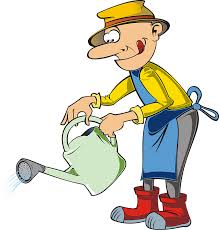 Le jardinier
Pour un de ses clients, un jardinier a travaillé 8 heures qu’il a facturées 90 €.
Quel serait le montant de la facture pour 4 heures de travail?
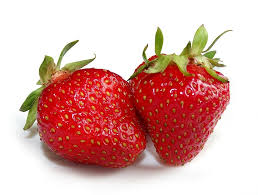 Les fraises
Issa a payé 11,70 € pour 3 kg, chez le marchand
et Laly a payé 19,50 € pour 5 kg de fraises.
Quel est le prix de 2 kg de ces fraises ?
Quel est le prix de 10 kg de ces fraises ?
Pour résoudre une situation de proportionnalité:
À RETENIR
Je vérifie que les données sont bien proportionnelles entre elles.
Je  peux utiliser plusieurs méthodes :
Par addition ou soustraction :

3 kg coûtent 11,70 €.
5 kg coûtent 19,50 €.
2 kg , c’est 5 kg - 3 kg, donc 2 kg coûtent 19,50 € - 11,70 €, soit 7,80 €.
Par multiplication ou division : 

5 kg de fraises coûtent 19,50 €.
10 kg, c’est 2 fois plus grand
car 2 x 5 = 10.
Pour trouver le prix de 10 kg, il suffit de calculer 19,50 x 2 = 39 €.
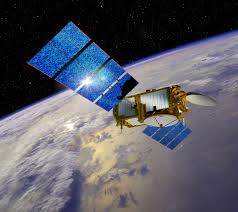 Le satellite
Un satellite fait 6 tours de la Terre en 24 h.
Combien fait-il de tours en 72 h ?